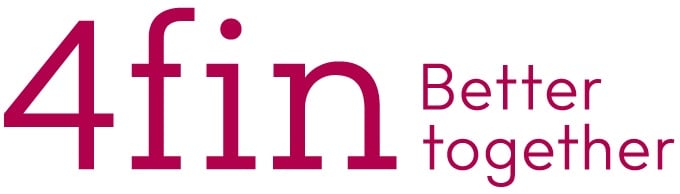 Odborná praxe
Iveta Čochnářová
28092
4fin better together
Majetkové poradenství
Duben 2017
Pod správou více než 15 mld. klientských prostředků

Manažer Jan Procházka
Únor 2022
Praxe: 1.2. 2023 – 18.4.2023
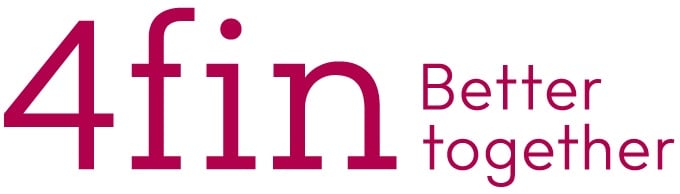 Struktura osobních financí
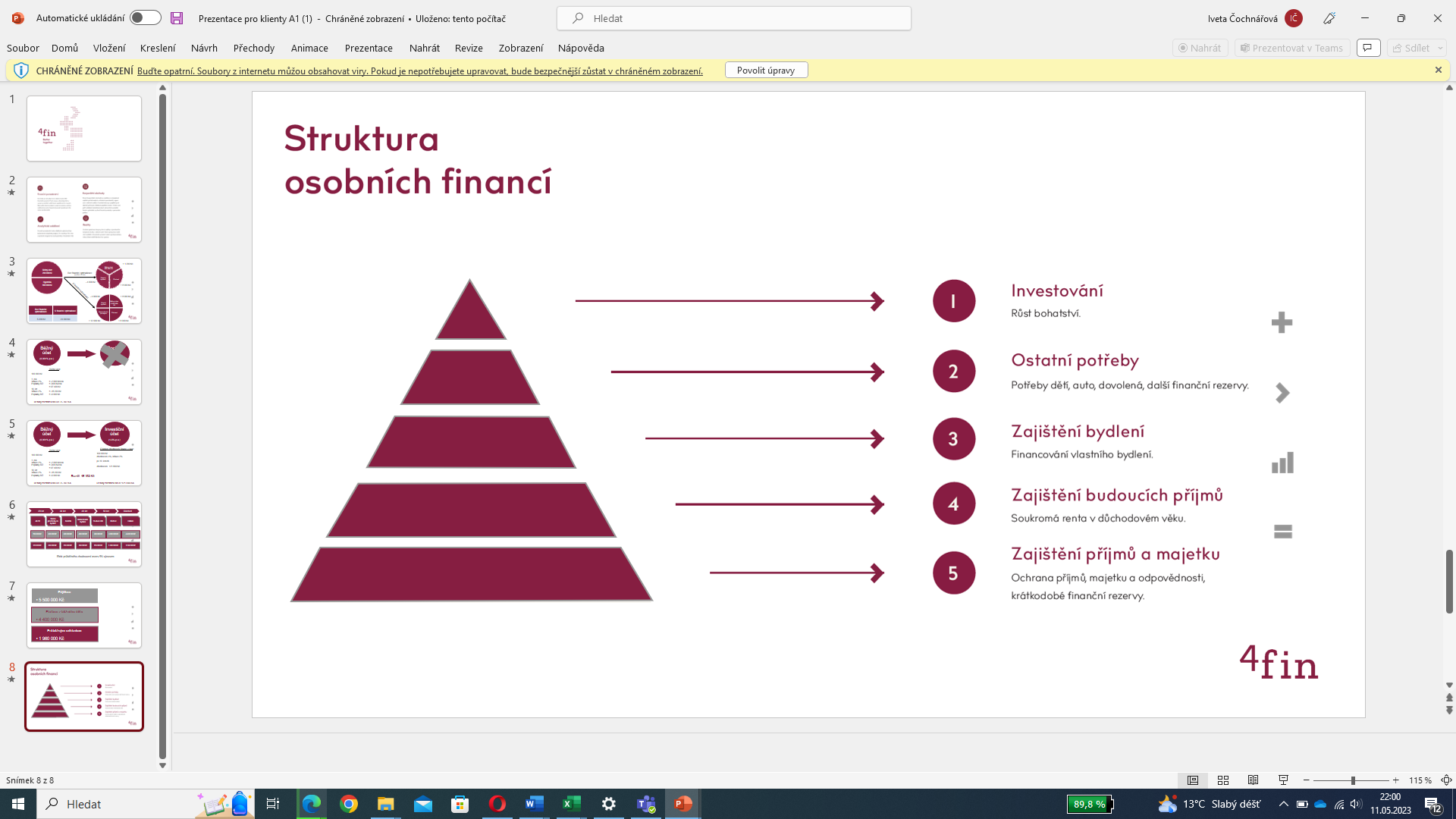 Finance
Tvorba finančních plánů na krátkodobý/dlouhodobý horizont
Tvorba investičních portfolií
Kalkulace a výběr nejvhodnějších produktů
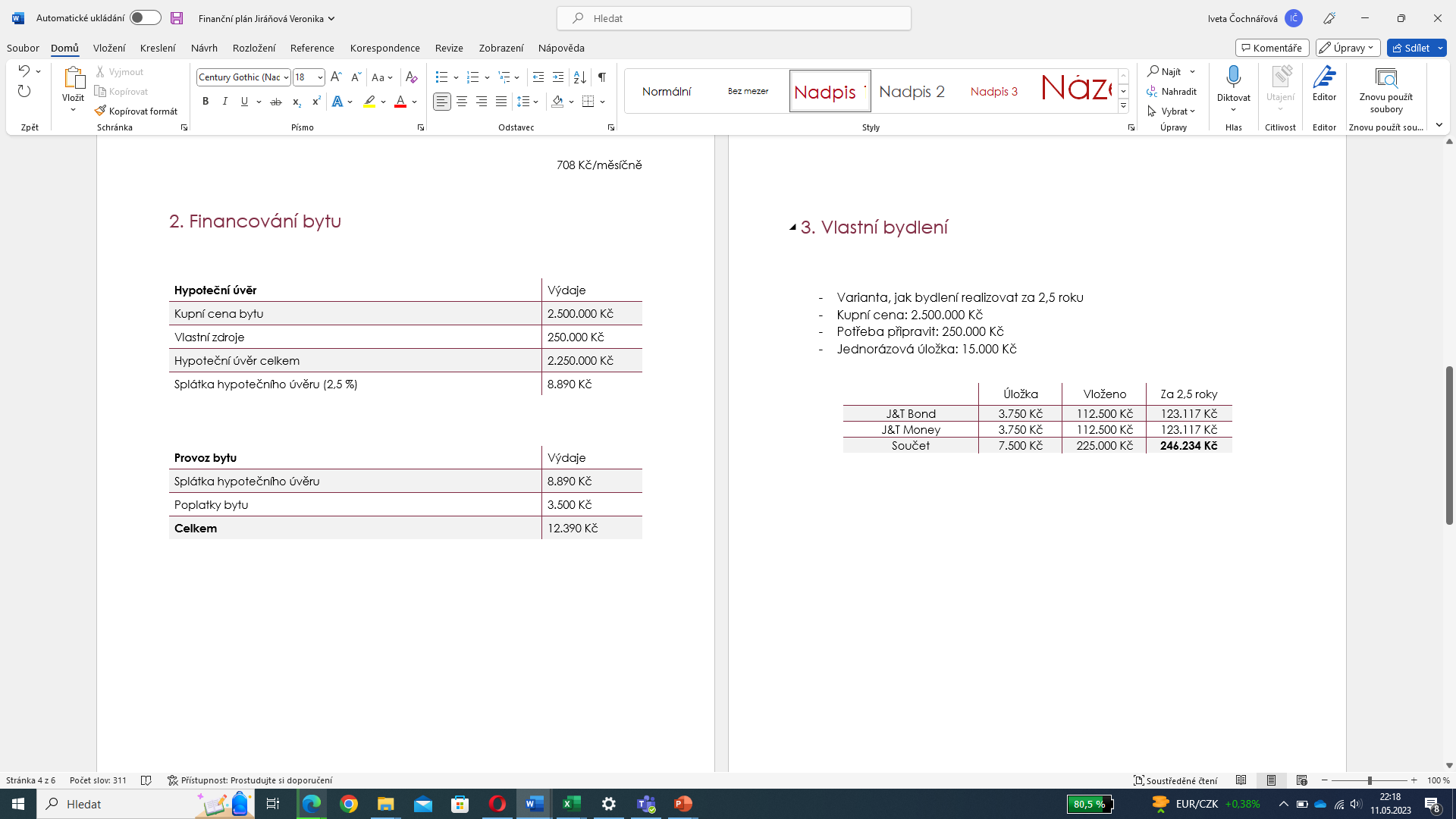 Strategické řízení
Náslech porady managementu zaměřené na budoucí vývoj pobočky
Informační a optimalizační workshop „Jak zvýšit výkonnost svého týmu?“
Stanovení si vlastní Vize a Mise podnikání
Účetnictví
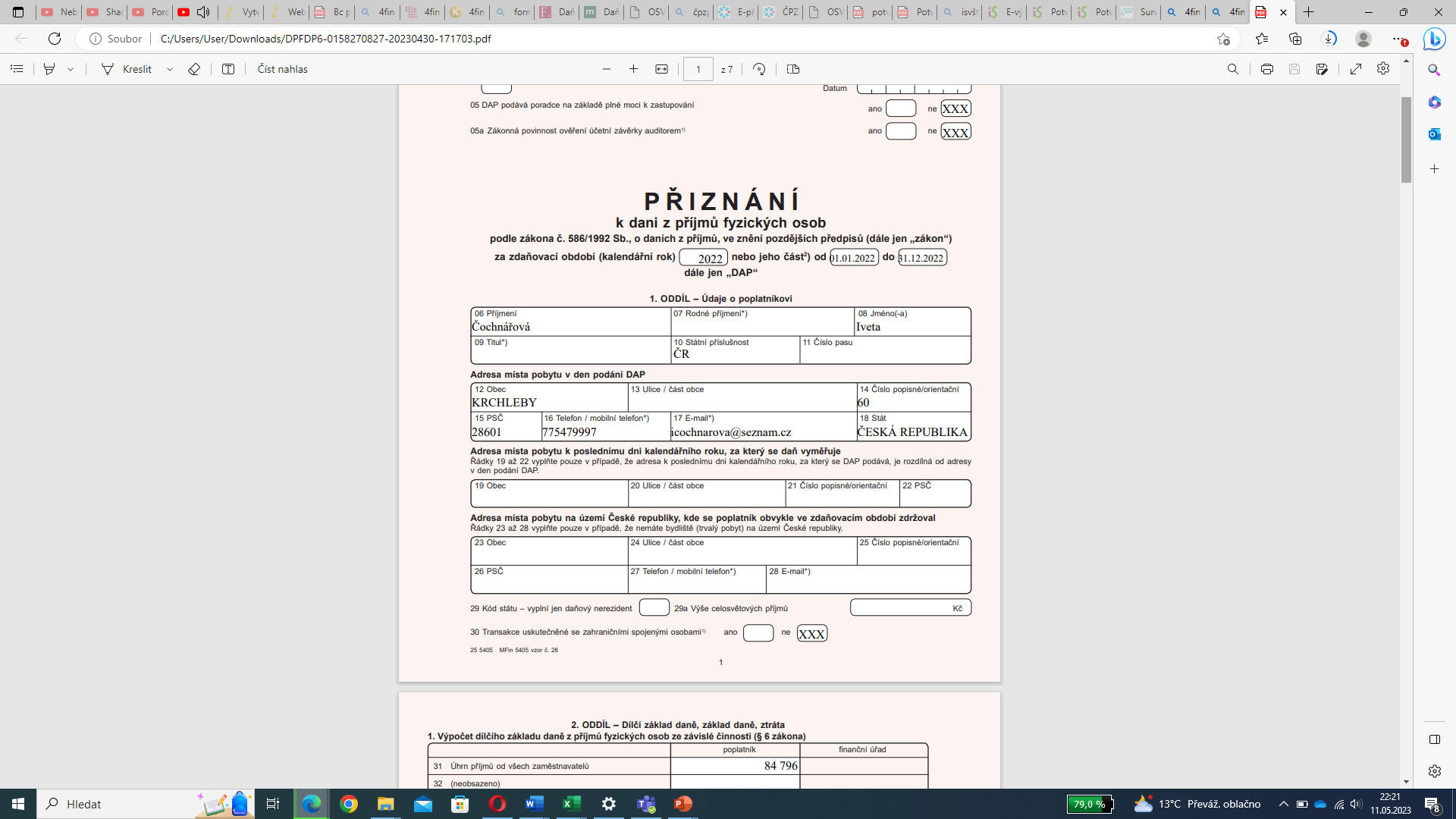 Daňová evidence v účetním programu Pohoda
Podání daňového přiznání za rok 2022
Marketing
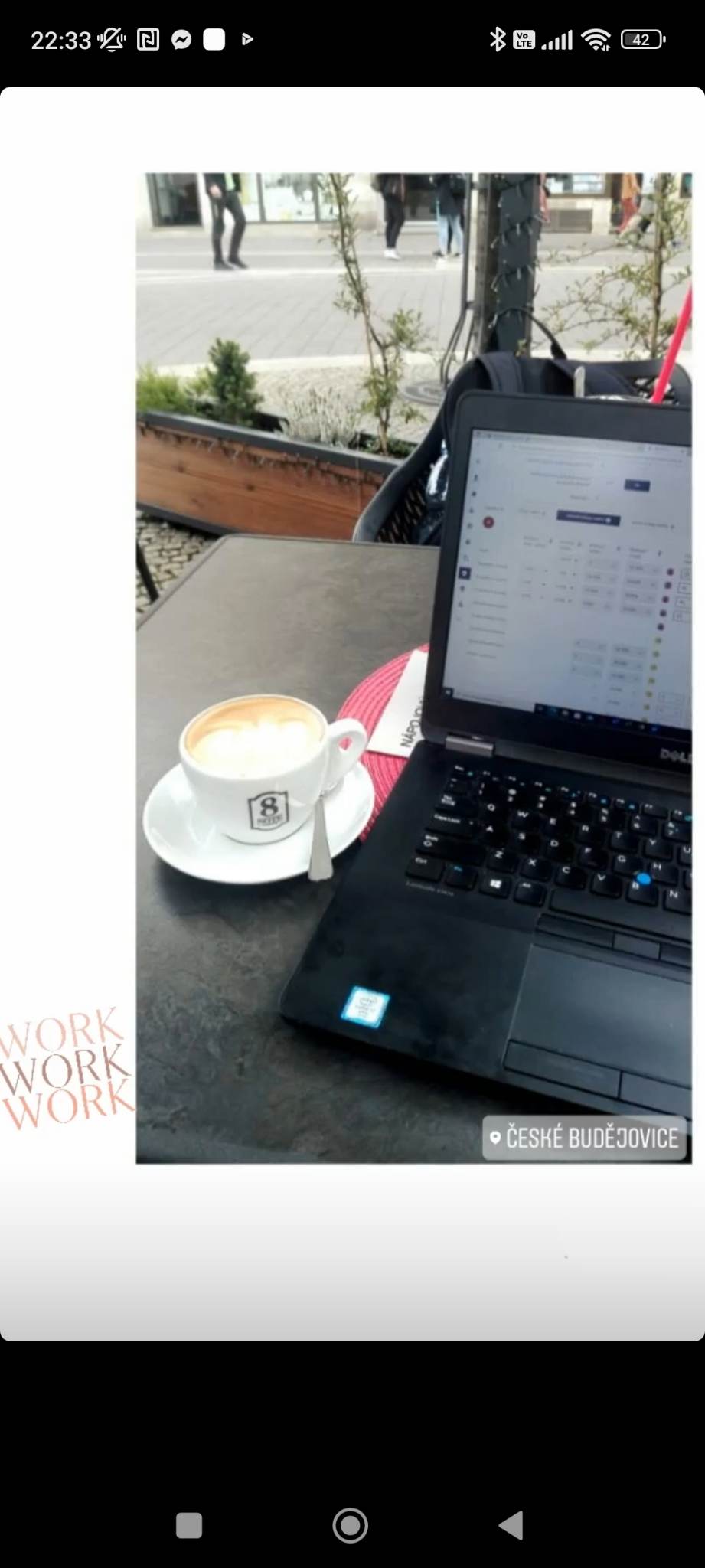 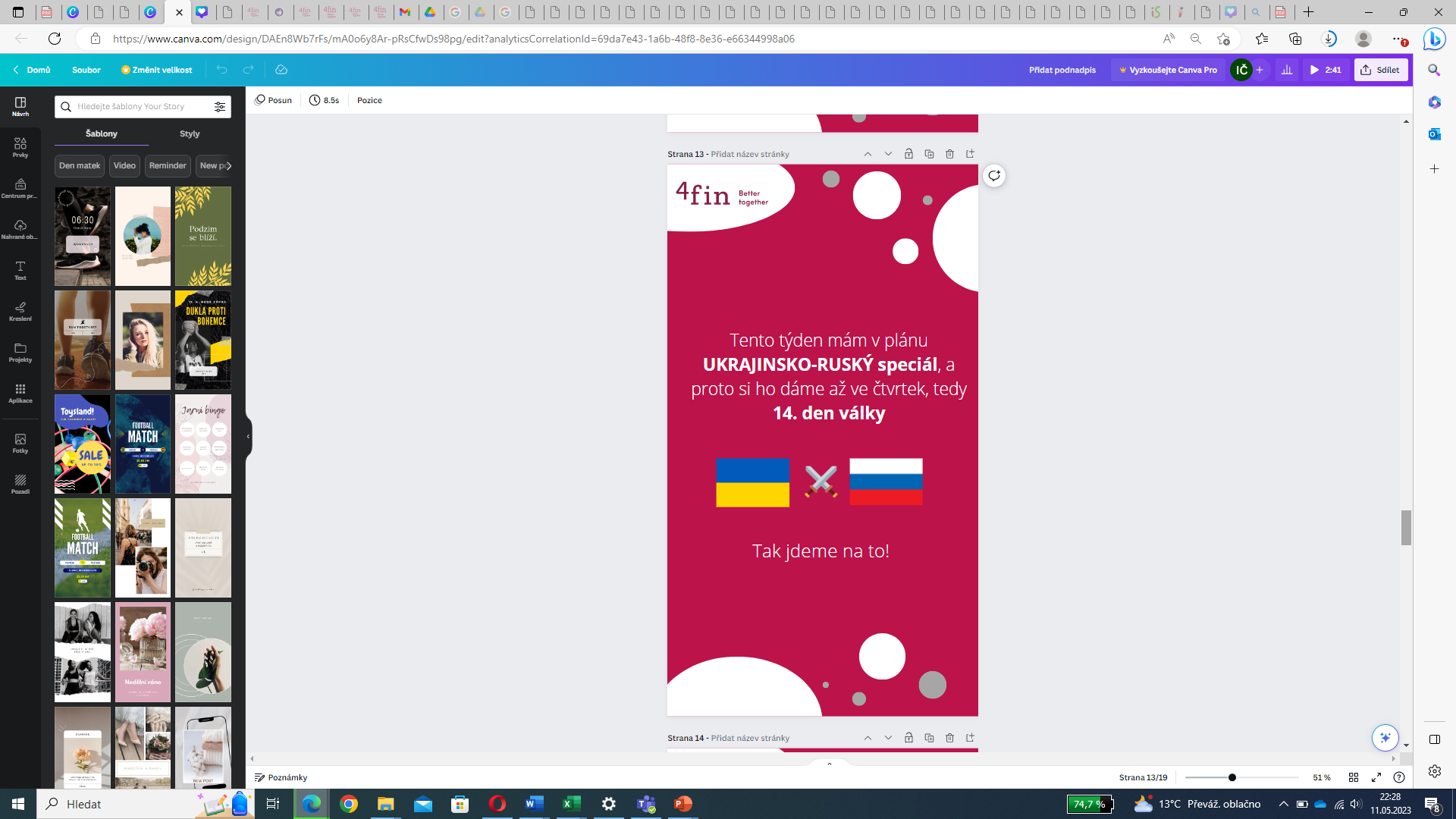 Marketingová kampaň na sociálních sítích
Návrh a umístění reklamního baneru na ples
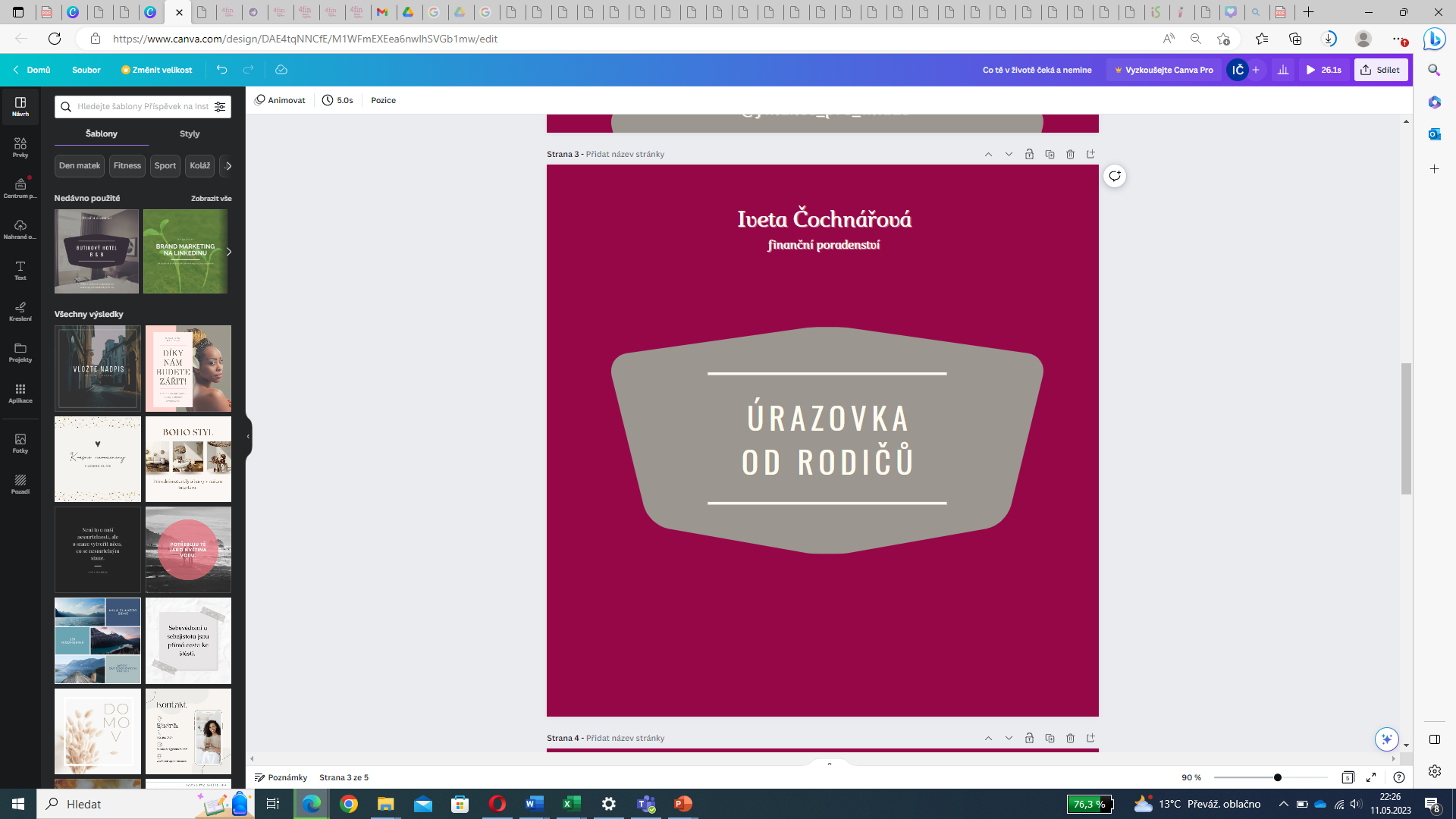 Personální management
Náslech přípravy na pravidelnou poradu – motivace kolegů, nábor
Přijímací schůzka nového kolegy
Příprava a vedení zaškolovacího workshopu
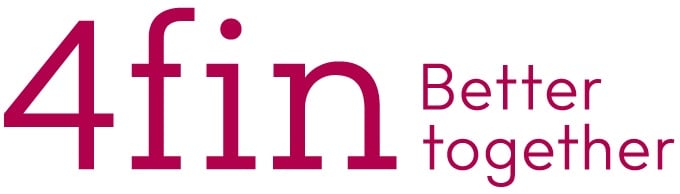 Děkuji za pozornost
Iveta Čochnářová
28092